A.A. 2022-2023CORSO DI METODI MOLECOLARI E BIOINFORMATICAper il CLM in BIOLOGIA EVOLUZIONISTICAScuola di Scienze, Università di Padova
Docenti:Prof. GIANLUCA OCCHI
Prof. STEFANIA BORTOLUZZI
Collaboratori: Dr. Enrico Gaffo
Dr. Ssa Silvia OrsiDr. Dalle Nogare Mattia
Dr. Puggina Daniele
SVOLGIMENTO DEL CORSO
I semestre del I anno
 Impegno didattico di 11 CFU:
 56 ore di lezione frontale (7 CFU)
 64 ore di esercitazioni/laboratorio al computer (4)
[Speaker Notes: Info sul corso
Il corso, al I semestre, consisterà in 56 ore di lezione frontale (7 crediti) e 64 ore di laboratorio/esercitazione (4 crediti), per un totale di 11 crediti, equamenbte distributi tra le due parti.]
MODALITÀ D’ESAME
Valutazione finale: 
 Esito delle esercitazioni
 Bonus JC
 Verifica scritta sia sulle parti teoriche sia sui contenuti delle esercitazioni 
 Compiti separati per Bioinformatica e Metodi Molecolari
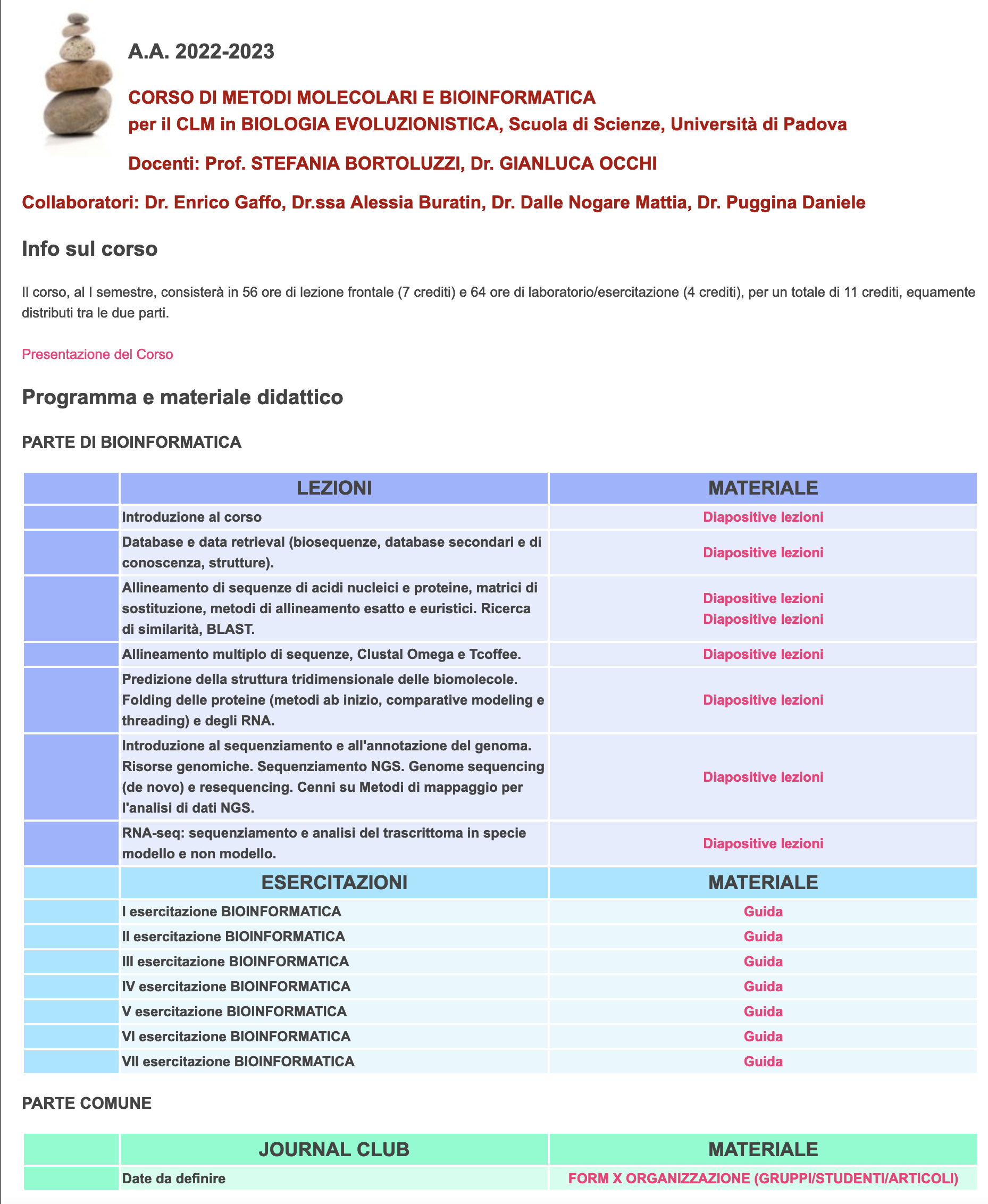 WEB SITE 
DEDICATO AL CORSO

http://compgen.bio.unipd.it/~stefania/Didattica/
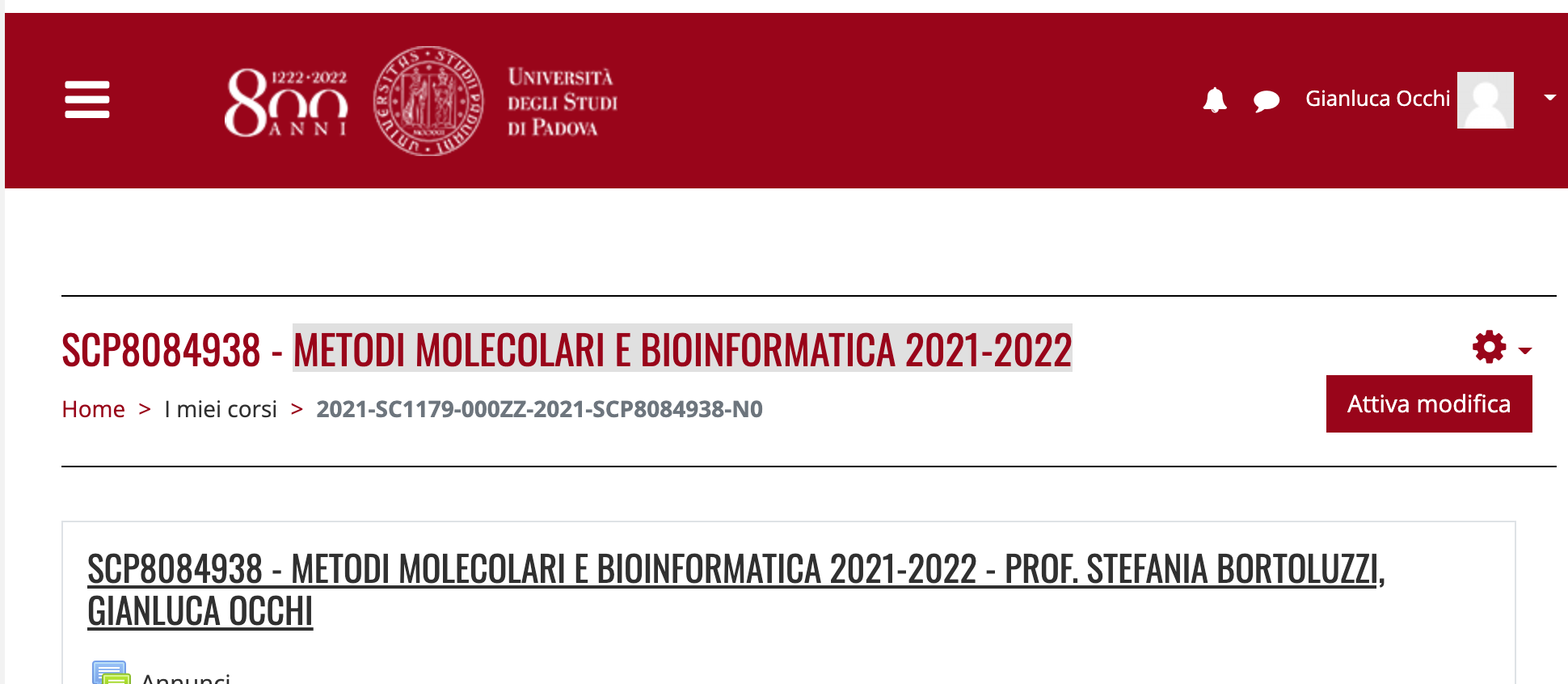 METODI MOLECOLARI – Contenuti lezioni
METODI MOLECOLARI - Esercitazioni
TESTI e materiali CONSIGLIATI
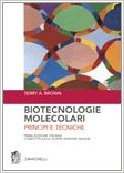 Brown TA, Biotecnologie molecolari. Principi e tecniche - Zanichelli, 2011.
€ 46,50
Materiale lezioni
 Materiale esercitazioni
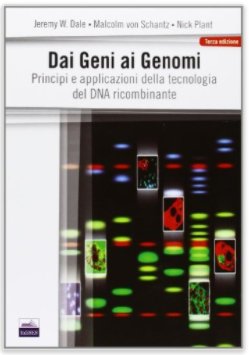 Dale JW,von Schantz M,Plant N, Dai Geni ai Genomi  -  EdiSES, 2013.
€ 27,00
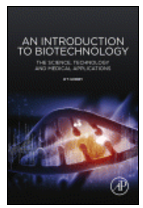 Godbey WT, www.sciencedirect.com/science/book/9781907568282
2014
BIOINFORMATICA - Contenuti lezioni
BIOINFORMATICA - Esercitazioni
TESTI e materiali CONSIGLIATI
Materiale lezioni
 Materiale esercitazioni
 Risorse e tutorial online
 Bioinformatica. Dalla sequenza alla struttura delle proteine
Stefano Pascarella e Alessandro Paiardini
Zanichelli
2014
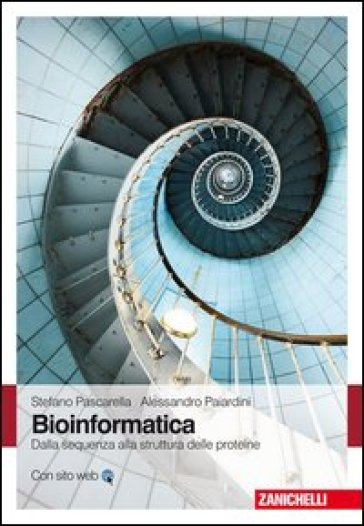 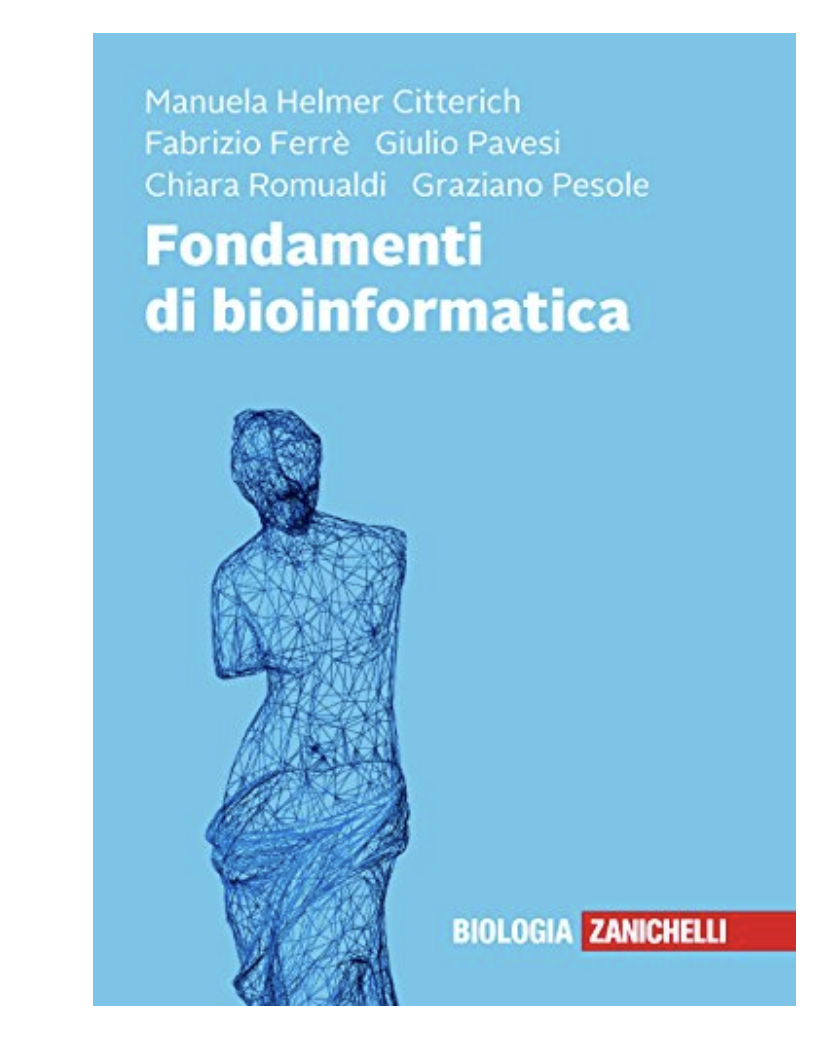 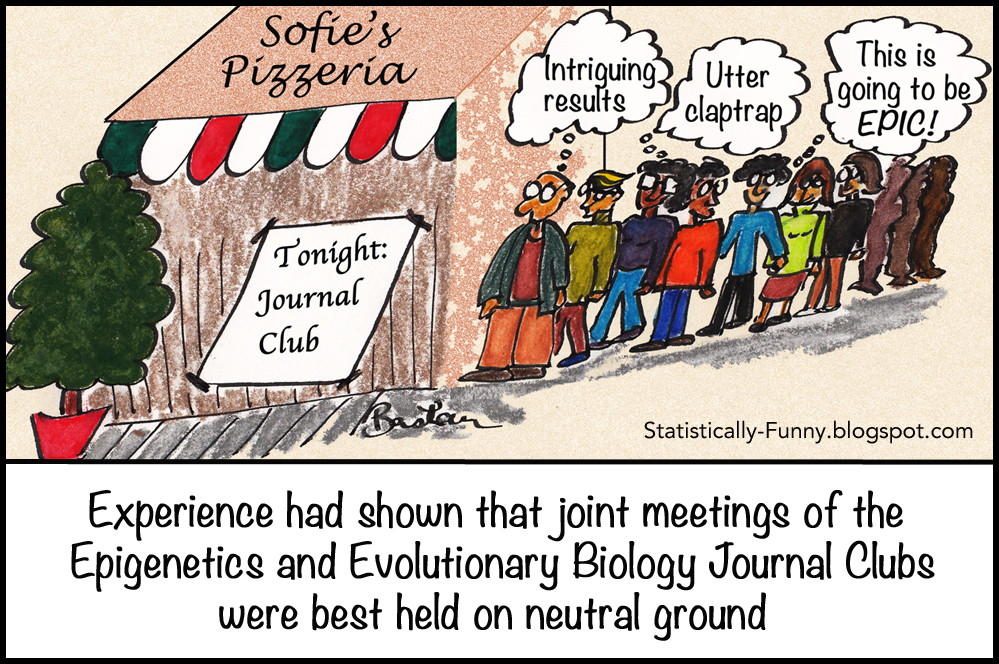 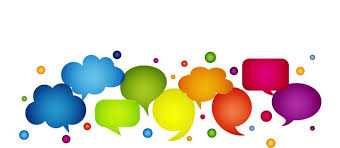 Journal club
A gruppi
Tutti partecipano
Viene valutato
Date:
4-5 dic. 2023
Oppure 11 e 12?